The Plasma Membrane
TSW understand the physical structure and functions of the cell membrane
What is the plasma membrane?
A flexible boundary between the cell and its environment which maintains HOMEOSTASIS within the cell

**Remember that HOMEOSTASIS is a state of balance/equilibrium within the cell.
How does it maintain homeostasis?
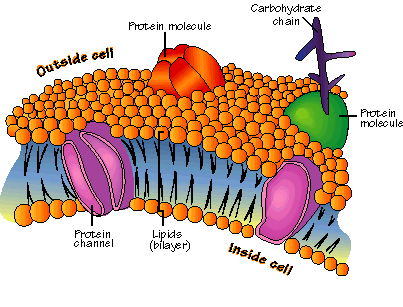 Allows nutrients, such as glucose, amino acids, & lipids, to enter the cell
Removes excess nutrients & waste products from the cell
Characteristics of the Plasma Membrane
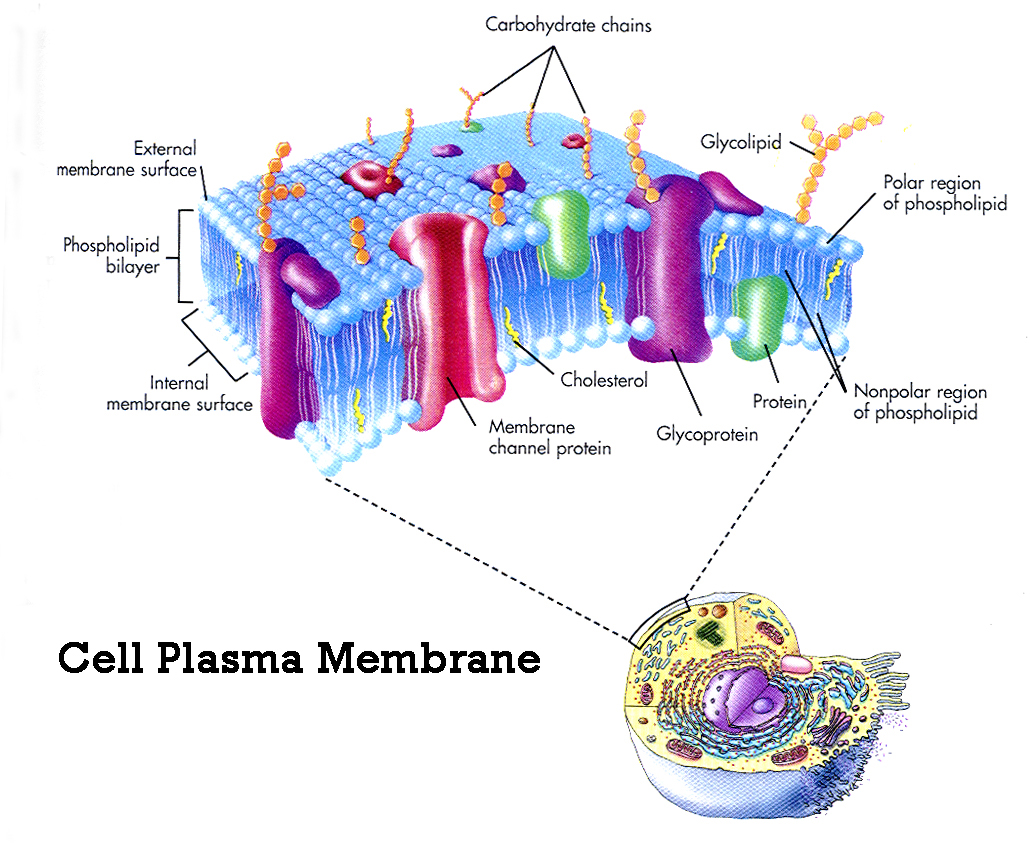 Selectively Permeable
Fluid & flexible
Mosaic of many different components
What is selective permeability?
The membrane allows some molecules to pass through, while keeping others out (i.e. like a window screen at your house…air can enter but bugs cannot)
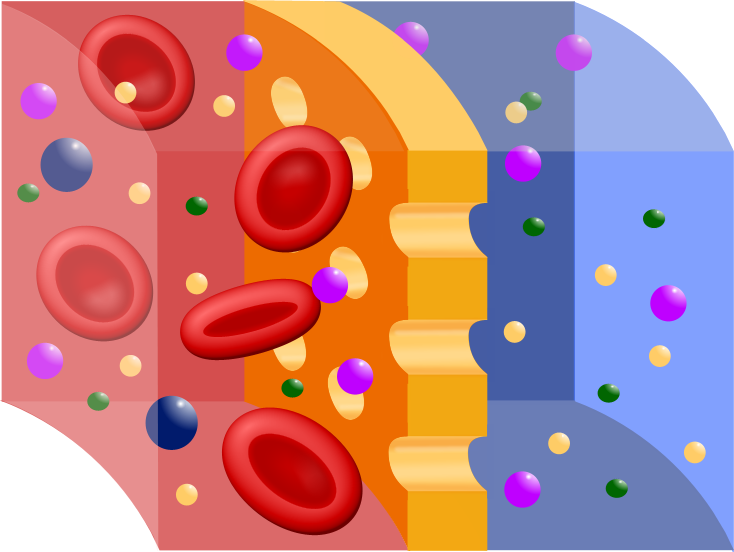 Functions of the Plasma Membrane
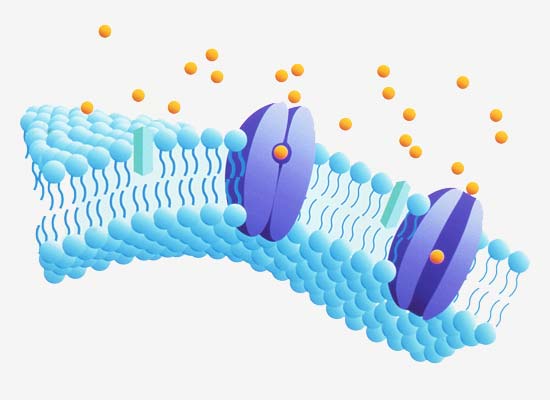 Regulate what enters and leaves the cell
Acts as a barrier between the cell & its environment
Communicates with other cells by sending & receiving signals
Structure of the Plasma Membrane
Composed of a phospholipid bilayer (2 layers of phospholipids back-to-back)
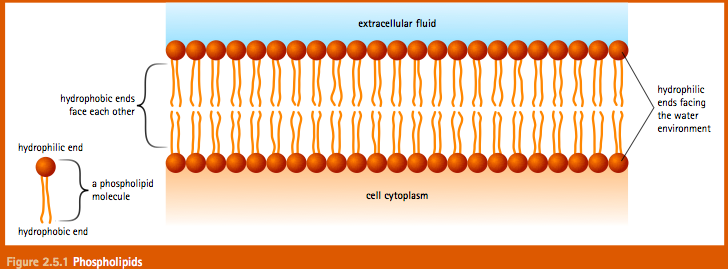 The Phospholipid Bilayer
Polar phosphate group allows the membrane to interact with its watery environment
Non-polar fatty acid tails avoid water
Hydrophilic:  water-loving
Hydrophobic:  water-fearing
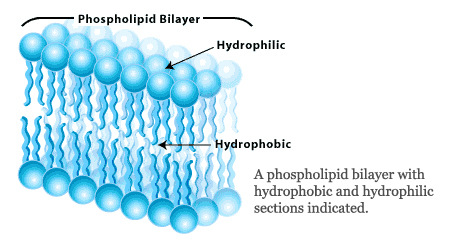 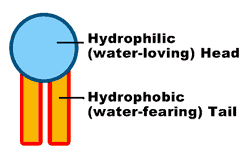 The Phospholipid Bilayer (cont.)
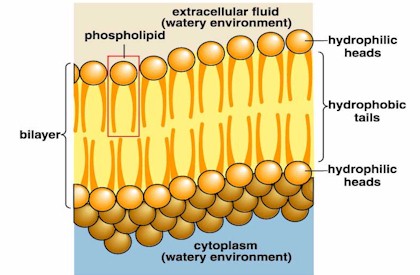 2 layers of phospholipids make a sandwich with the heads facing the watery environments outside & inside of the cell & the tails forming the interior of the membrane
Fluid Mosaic Model
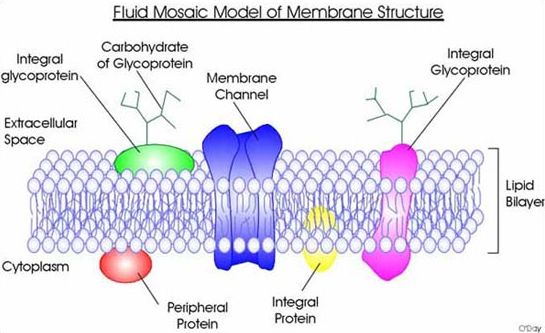 Fluid:  the phospholipids move freely within the membrane, it is not stiff or rigid
Mosaic:  composed of many parts (fats, proteins, etc)
Components of the Membrane
Cholesterol:  stabilize the membrane by keeping fatty acid tails from sticking to each other
Transport Proteins:  regulate what enters & leaves the cell
Carbohydrates:  communication with other cells
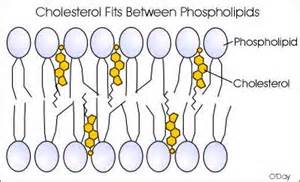 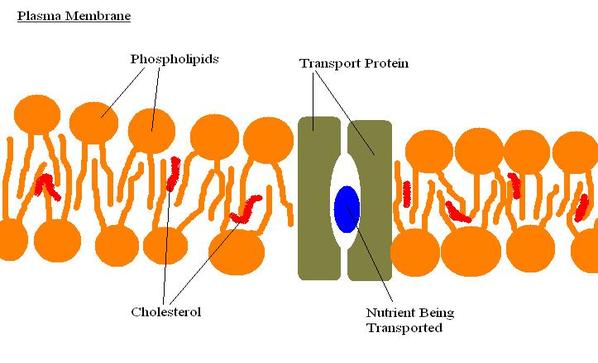 Label the Membrane
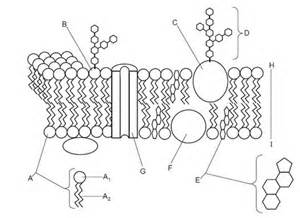 Word Bank:  
*Carbohydrate Chain
*Cholesterol
*Glycoprotein
*Lipid Tails
*Peripheral Protein
*Phosphate Head (2x)
*Phospholipid
*Phospholipid Bilayer
*Transport/Channel Protein